ACADEMIA       INTERNACIONAL SANTA FE
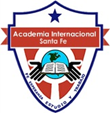 SECOND GRADE CLASS
TEACHER : YINELA RIVERA
TOPIC: demostrative adjectives

WEEK 3
pray
Demostrative adjectives
THIS           ESTE		THIS IS MY HAT.
THAT		 ESE                THAT IS MY JACKET.

THESE	      ESTOS		THESE ARE MY BOOTS.
THOSE		 ESOS             THOSE ARE MY SUNGLASSES.
STUDENTS BOOK CLASS
PAGE 7 AND 8
PAGE 15

WORKBOOK 6 AND 7
HOMEWORK

TRABAJAR EN LOS PICTORAMAS DE LA UNIDAD 1. LLENAR LOS ESPACIOS.
MANUALIDAD DE LA UNID 1 COOL CRAFTS PAGINA 151
PRUEBA DE LA ROPA Y LOS ADJETIVOS DEMOSTRATIVOS
THANK YOUSEE YOU NEXT CLASS.     STAY AT HOME